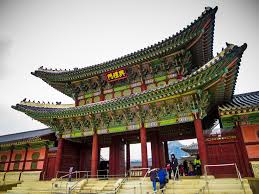 סיור מזרח דרום קוריאה
חברי הצוות
מדריכים: עודד וחיים
קצין תיאום: רפי
חניכים: 
איילת – ראש קבוצה
אורית שני
אייל ברזילי
אמיר כהן
אסף צלאל
יעל ואנין
ציפי ארז
שמעון בן גור
תמיר צימבר
מודל החקירה עפ"י ה"פנתיאון"
הבסיס של הפנתאון:
זהות לאומית/מורשת/ערכים/היסטוריה/DNA
ניתוח לפי ארבע  הרגליים:
רגל מדינית (כולל מדיניות חוץ, אינטרסים בזירה הבינ"ל,  יחסים עם מעצמות, יחסים  עם מזה"ת, יחסים עם ישראל)
רגל צבאית-ביטחונית (תפיסת הביטחון, איומים, יכולות, צבא, בריתות)
רגל כלכלית (מצב כלכלי, ניתוח המשק ומגמות, סחר חוץ עם ישראל)
רגל חברתית (אתגרים, מגמות עומק)
ה"גג" של הפנתאון – מנהיגות, שיטה פוליטית ומוקדי קבלת החלטות
ציר חוצה - תרבות אסטרטגית והתנהלות מול אתגרים אסטרטגיים עיקריים
לו"ז הכנה לסיור דרום קוריאה
תוכנית הסיור
תוכנית הסיור
תוכנית הסיור
תוכנית הסיור
תוכנית הסיור